Обрада књижевног текста:
        ~КОВРЏАВА ТАЧКА~
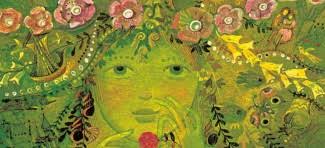 Предраг Бјелошевић
(Сања Цветојевић)
БИЉЕШКЕ О ПИСЦУ ( пјеснику):
Предраг Бјелошевић (Бања Лука, 29. маја 1953.) је пјесник, драмски писац и  преводилац. Тренутно ради као редитељ и умјетнички директор Дјечијег позоришта Републике Српске.
 Бјелошићеве песме представљене су у неколико антологијских избора савремене српске и босанске поезије и поезије за дјецу и преведене су на многе језике, укључујући италијански, француски, немачки и др.
Магистрирао је луткарску режију на Националној академији за филмску и позоришну умјетност у Софији 1999. године.
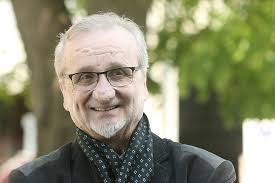 На позив Словенске академије за књижевност и умјетност из Варне, уручена му је чланска карта редовног члана Академије, која окупља истакнуте умјетнике из реда славенских земаља.
КОВРЏАВА ТАЧКА
Ах, што сам познавао једну Коврдџаву тачку
Ух, што је то била Тачка
Ех, што ми је знала ићи на живце
Ау, што је вољела да паметује
Ох, што је била буцкаста и луцкаста
Их, што је била лијепа и уображена
али, што је она могла да трепће
као лутка
и да се прави да те не види
Ух, што сам је мрзио
док је одлазила из школе
са једним тачком из друге реченице
Ах, што сам је заволио
а кад ме је први пут трепћући погледала
и рекла да ме... и да се... то не смије
никоме другом рећи
осим можда у сну
И кад је одвећ данима нема
и кад је има на мјестима
на којим по татином мишљењу
не би требало да буде
па и кад је видим или умишљам да сам је видио
са неким сумњивим ускличницима
или упитницима из сасвим друге приче
па и кад се она задњи пут на мене љутнула
због неких двотачки или тротачки из друге смјене
ја сам је увијек В.... и сасвим разумио
И тата ми каже да је једну сличну
волио данима
њено име исписивао је по споменарима
свескама и романима
али да такве као моје Коврџаве тачке нигдје
видио није и да је вјероватно и нема
на цијелом бијелом свијету
пошто ја својој златној Коврџавој тачки
често у сну кажем да је В.... и да је разумијем
Ах, што сам познавао Коврџаву тачку једну
Ух, што је то била Тачка
Ех, што ми је знала ићи на живце
Их, што је вољела да паметује
Ох, што је била буцкаста и луцкаста
Оо, што је била лијепа и уображена
И, што је она знала да трепће као лутка
и да се мог погледа стиди
док је с мајком шетала улицом
– Тата, вјеруј ми
Од трептања Она није могла
ни звијезде, а камоли мене да види.

                                Предраг Бјелошевић
А данас кад са оцем причам о времену
које попут брзог воза небом људским мине
Он каже:
– Још зна лахор да ми шапне њено име
А ја:
– Чим очи затворим коврџаво сунце сине
образи плану моји ко некад од милине.
АНАЛИЗА ПЈЕСМЕ:
1) Каква је ова пјесма, и која осјећања је пробудила у нама?
  -  Пјесма је весела, занимљива, необична и пуна описа. У нама је пробудила љубав, срећу, смијех, а по мало и стидљивост.
2) На шта нас је све подсјетио сам наслов пјесме?
  -  На: Сунце, овцу, клупко вуне, нечију главу са коврџавом косом...
3) О чему, у ствари, говори ова пјесма, откријмо помоћу једне занимљиве загонетке:
З А Г О Н Е Т К А
У    С Т И Х О В И М А :
“Чуперак косе обично носе
Неко на оку, 
Неко до носа.
Ал` има један чуперак плави...
Замисли гдје?
-У МОЈОЈ ГЛАВИ!”
...
[Speaker Notes: З]
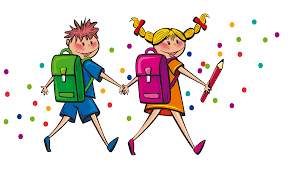 Ова загонетка нам открива о чему говори ова пјесма.
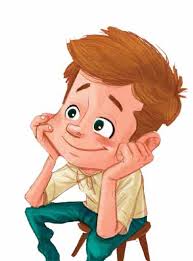 РЈЕШЕЊЕ:
С И М П А Т И Ј А
4) Загонетка нам такођер открива мотив пјесме, а он је
    а) љубав према природи
    б) љубав према коврџавој дјевојчици
    в) љубав према родитељима
5) Шта у овој пјесми представља ритам?
    а) стихови који се понављају  
    б) строфе које се понављају
6) Од колико строфа је сачињена пјесма?
   - Пјесма је сачињена од ШЕСТ строфа.
7) Кога пјесник представља интерпункцијским знаковима?
    - Пјесник знаковима интерпункције представља дјевојчице и дјечаке из школе.
8) Којим све интерпункцијским знаковима пјесник назива дјевојчице и дјечаке?
    - Дјевојчице и дјечаке пјесник назива: упитник, узвичник, тачке, двотачке, тротачке.
9) Са ким је дјечак подијелио своја осјећања:
    а) са сестром     б) са другом     в) са оцем
Задаци за самосталан рад:
У свеске напиши биљешке о писцу!

Препиши стихове који означавају ритам у пјесми!

Илустрацијом представи стих који је у теби изазвао посебна осјећања:
    ( смијех, срећу, зачуђеност, заљубљеност, задовољство...)